CHIP SEALEFFICIENCY IN OPERATIONS
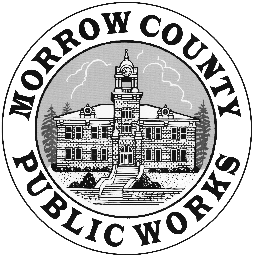 MORROW COUNTY
2018-2019
Eric Imes
541-256-0576
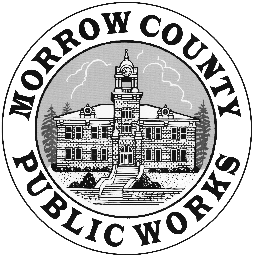 INTRODUCTION
Chip Seal Operations Planning
Pre Construction Meeting
Post Construction Meeting
Data Entry
CHIP SEAL OPERATIONS PLANNING
Crew and Equipment Capabilities
Rock source
Equipment Staging
Municipality Communication
Land Owner Communication
Asphalt Supplier Capabilities
Projected Schedule
Back Up Plan
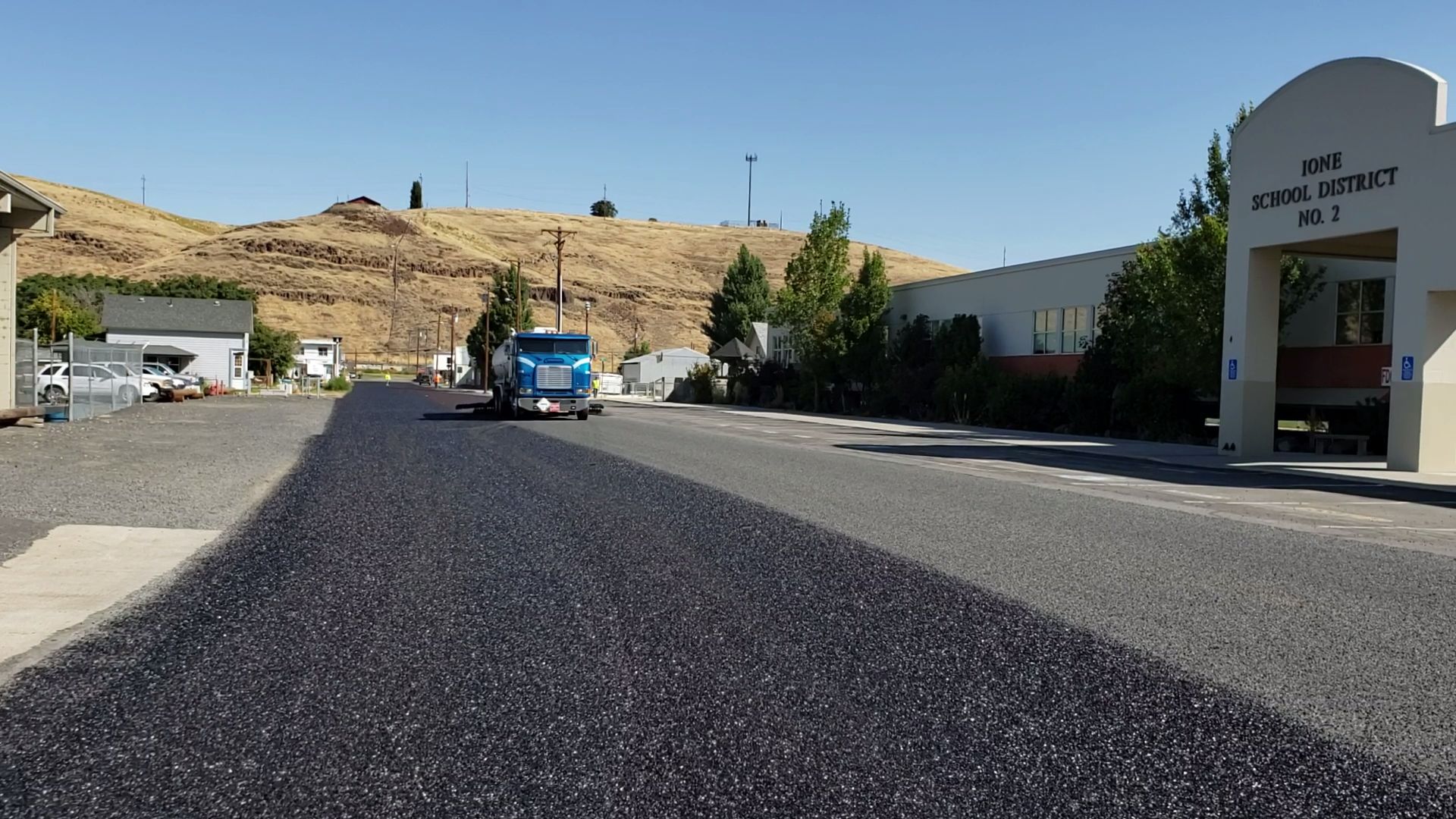 PRE CONSTRUCTION MEETING
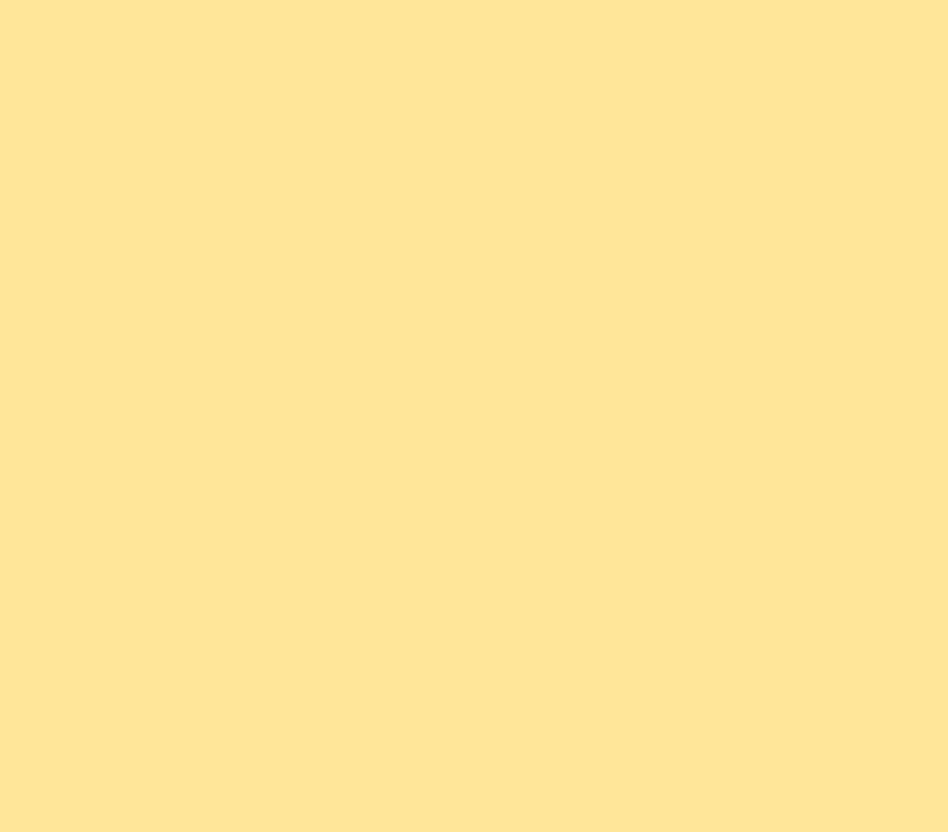 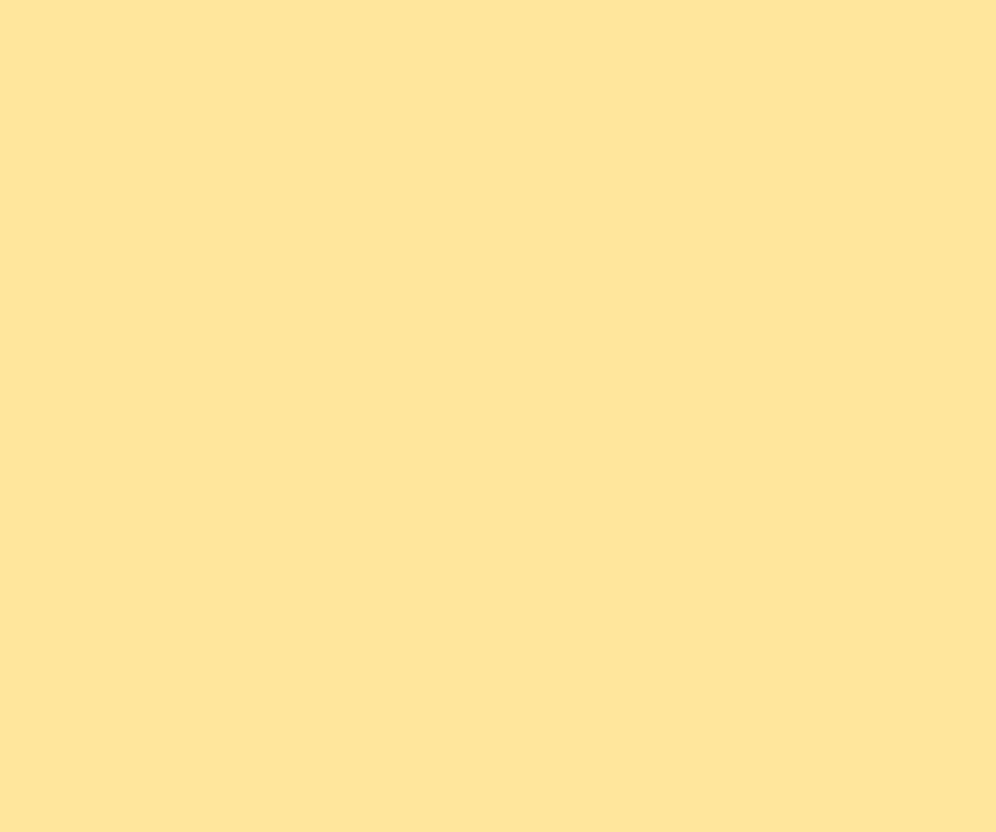 Oil award 
RFQ
Project cost comparison
Expectations of oil supplier
Flagging
Lead men leave shop @ 6:00
Manage sign sets
Briefing w/ hired flaggers on days schedule & JHA
Communicate with hired flaggers/sign time slips
Shadow brooms when necessary 
Brooms
Sweep ahead of chip crew
Pull stick n’ stomps
Sweep chip seal 
Distributer
Has right of way
Limited sight distance
Many distractions
Extreme danger while shooting intersections and turn lanes
Hot oil under pressure
Maintain 20 feet of space between you and back end of truck
Expect sudden changes in movements/direction
Chip spreader
Stay aboard unless communicated with operator
Expect sudden changes in movements/direction
Operator will hook to trucks
Watch belt man for hand signals
Haul trucks
Communicate with lead driver on protocol
Route
Loading procedures
Entering construction zone
In construction zone staging
Leaving chip spreader
Communicate with belt man by hand signals
Try to cross meet lines where others have also
Spit tracks
Look for chip rock problems on road
Keep track of loads per road
PRE CONSTRUCTION MEETING
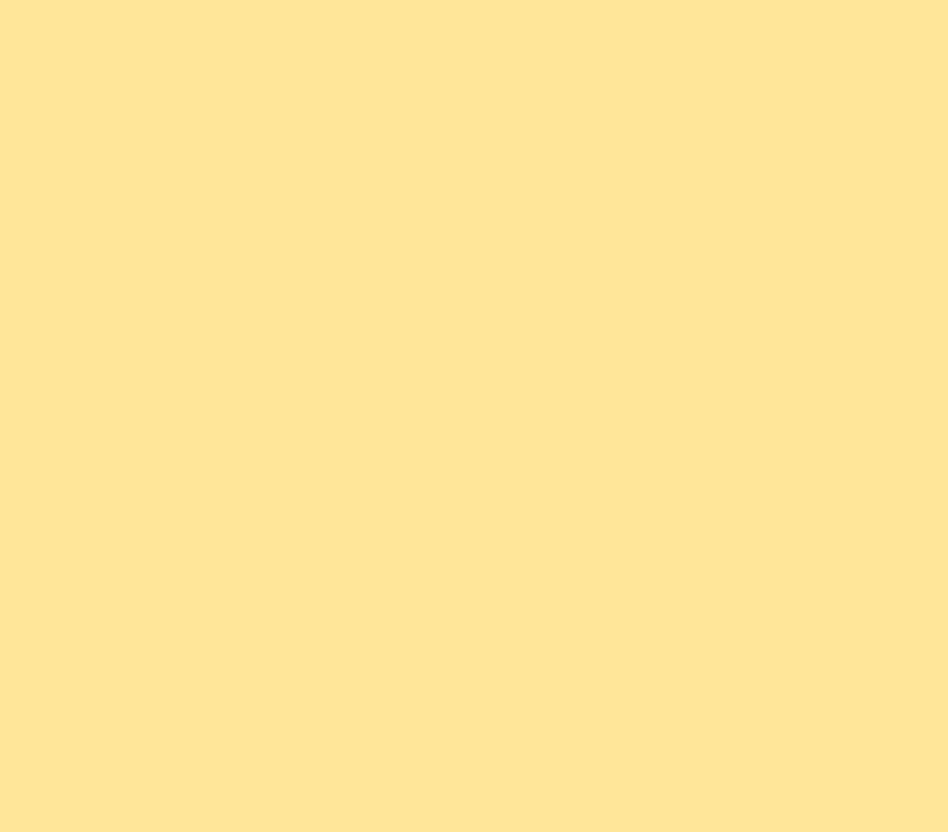 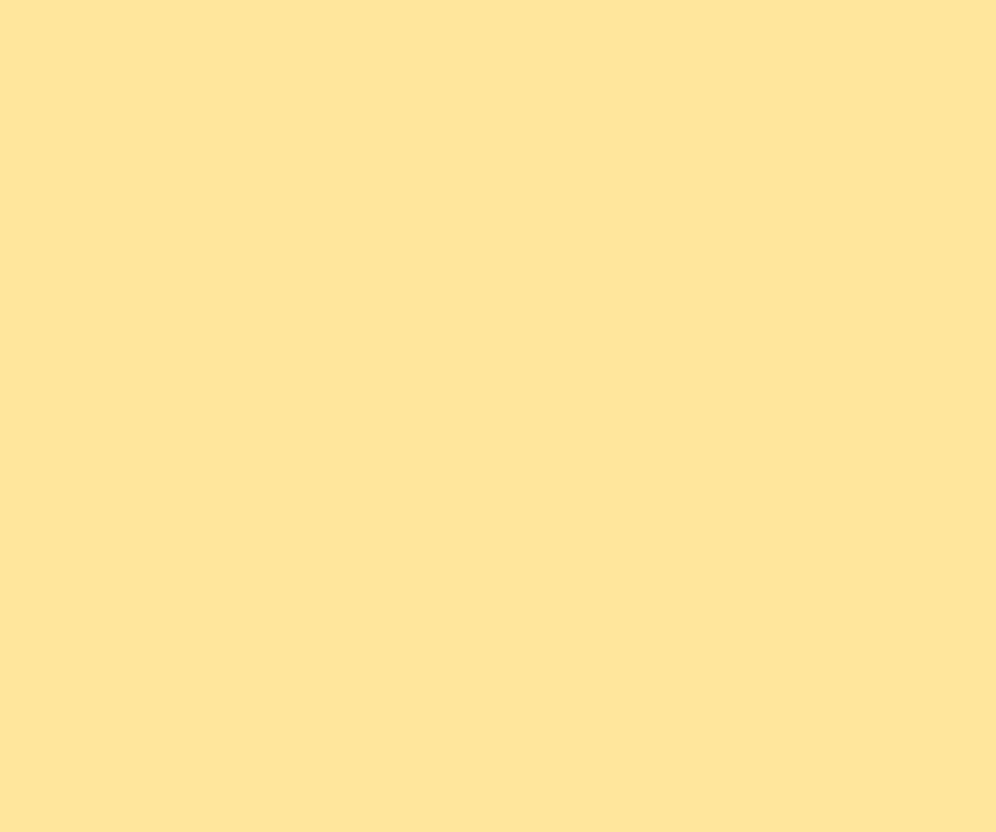 Rollers
Patterns
Watch for well rolled wheel paths
Sections
Roll in sections to make room for ground crew
Safety
Three point contact rule
Look before changing directions
Watch for ground crew
Shoulders
Ground crew
Repair imperfections
Rake joints
Sweep & rake intersections
Stick n’ stomps
Safety
Constant personal awareness
Always have an escape route
Chip Seal Foreman
Quality control
Roadway prep
Communicate with oil supplier on oil and rock rates
Communicate with lead men
Organize stock pile sites
Floor prep
Rock quantities
Loader logistics
Staging sites for equipment and oil tankers
Communicate with landowners
Prep stage location
Manage schedule
Project dates and locations
Communicate with municipalities and schools
Communicate with land owners (harvest)
Manage operational changes
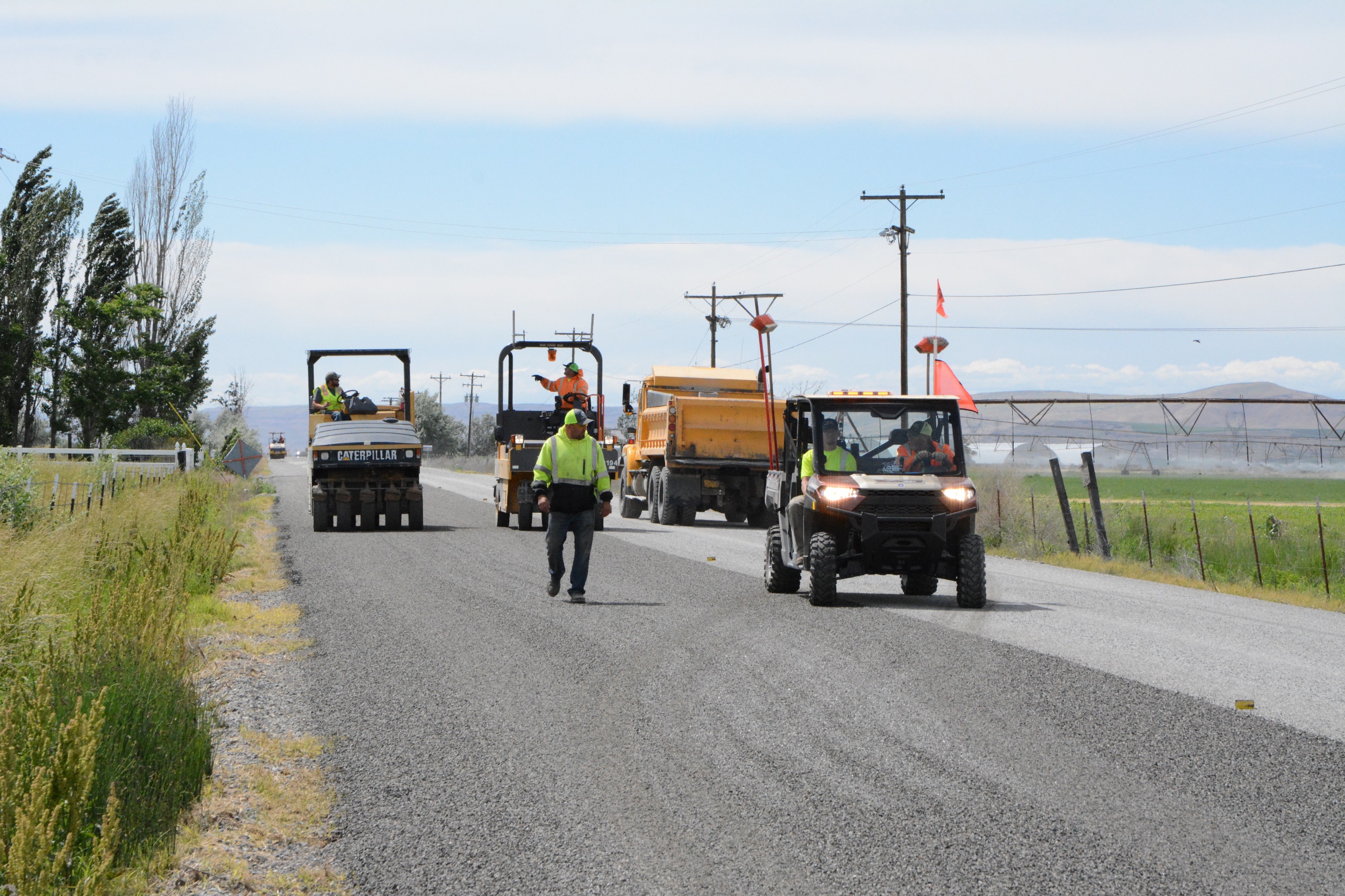 POST CONSTRUCTION MEETING
Discussed what went well
Discussed what to change
Discussed safety concerns
It was valuable discussion
DATA ENTRY
DATA ENTRY
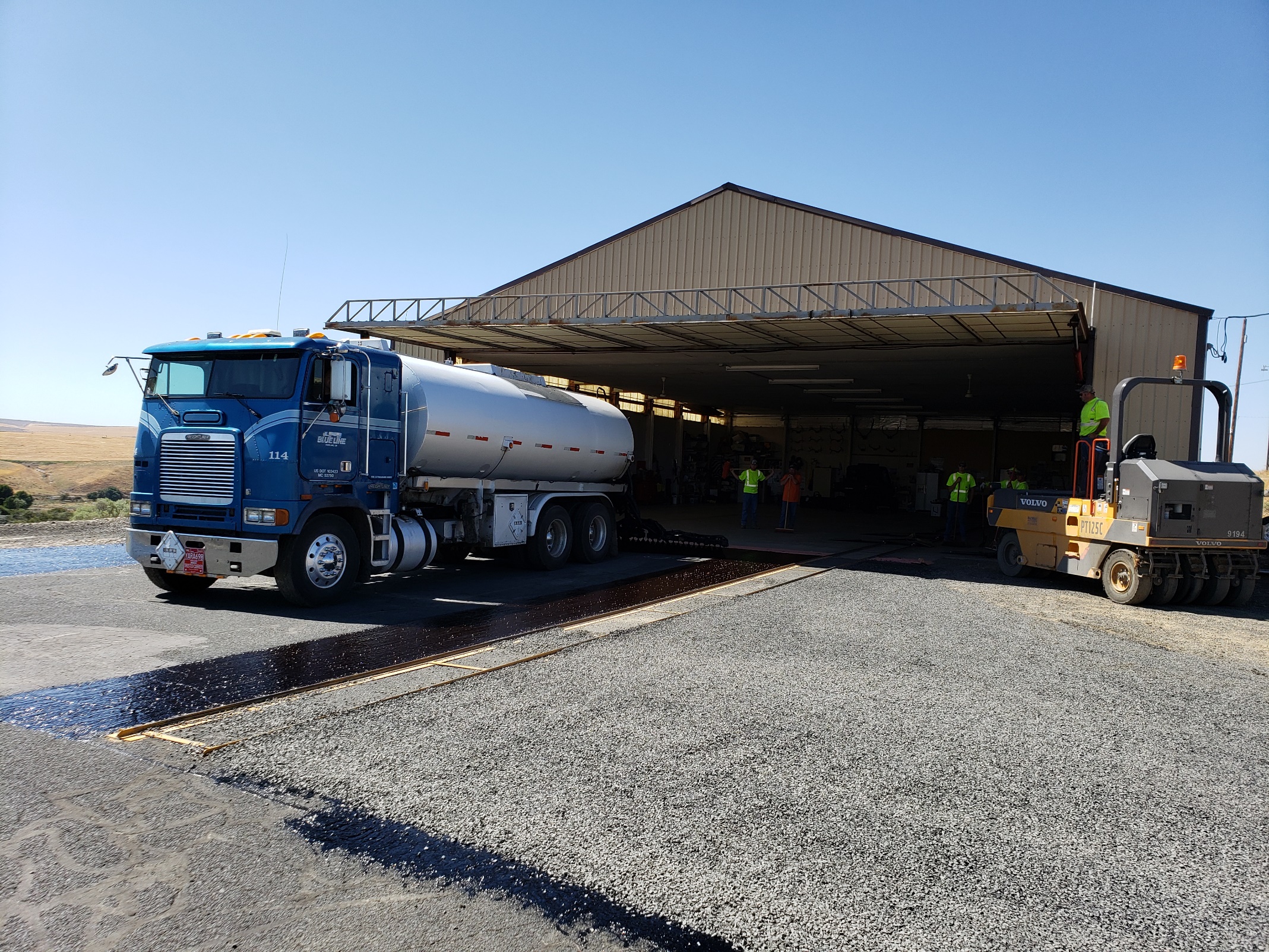 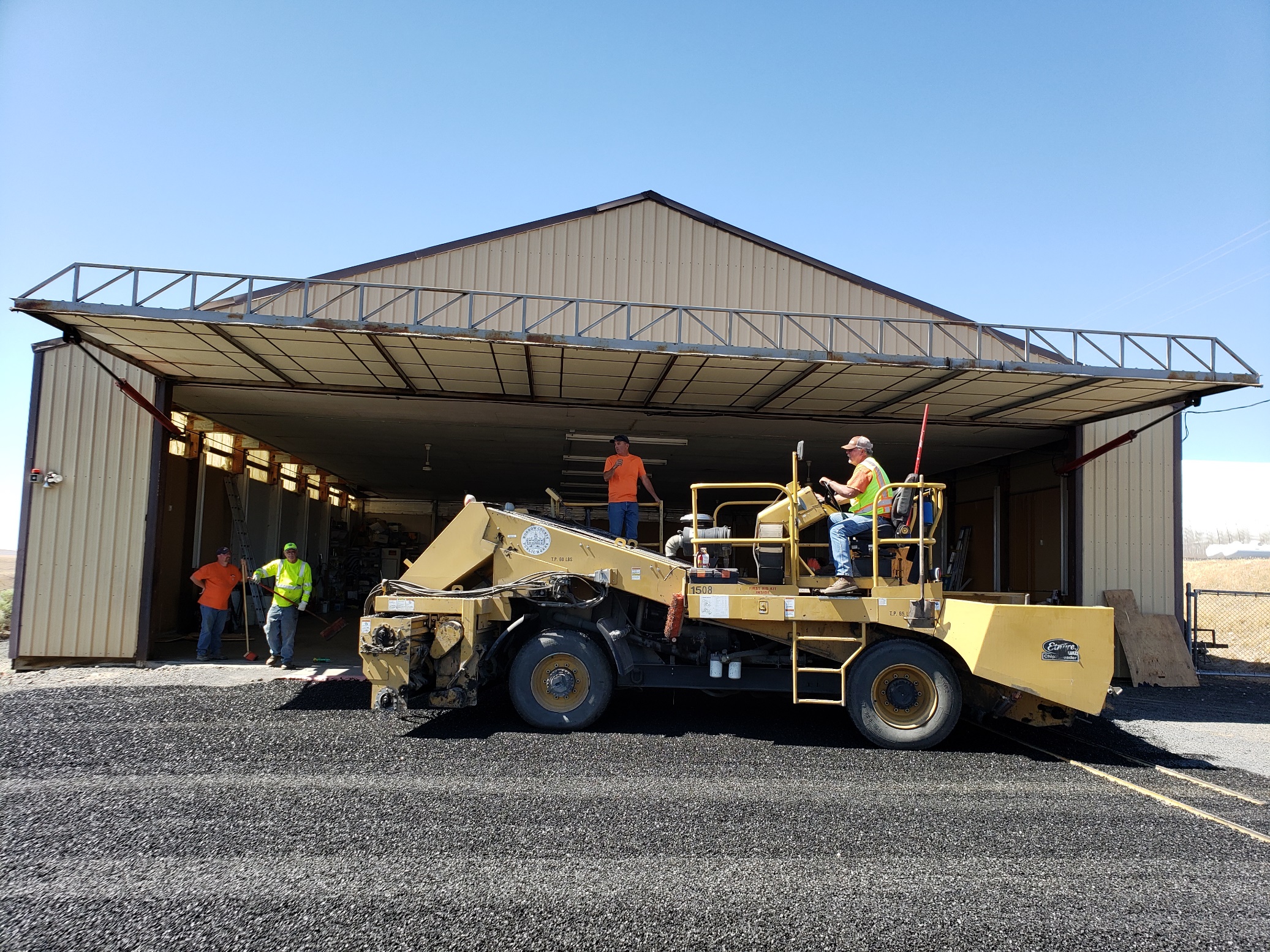 IN CLOSING
Faster Capabilities = more oil on the ground in a day
Faster pump turnaround = more oil on the ground in a day
Seamless Flagging = more oil on the ground in a day
Matching rock trucks to dist = more oil on the ground in a day
Maximum oil on the ground in a day = maximum project efficiency
7 DAYS AHEAD OF SCHEDULE & LOWER ROCK RATES SAVED AN ADDITIONAL $204,000 IN TOTAL PROJECT COSTS THIS YEAR

Eric Imes 541-256-0576